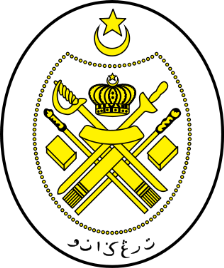 Jabatan Hal Ehwal Agama Terengganu
KHUTBAH MULTIMEDIA
Siri: 32 /2021
MENDEDAH  KEAIBAN TANPA  SEMPADAN
11 Muharram 1443H bersamaan 20 Ogos 2021M
http://e-khutbah.terengganu.gov.my
Pujian Kepada Allah S.W.T.
الْحَمْدُ لِلَّهِ
Segala puji-pujian hanya bagi Allah S.W.T.
Syahadah
أَشْهَدُ أَنْ لا إِلهَ إِلاَّ اللهُ وَحْدَهُ لا شَريكَ لَهُ، وَأَشْهَدُ أَنّ مُحَمّدًا عَبْدُهُ وَرَسُوْلُهُ،
Dan kami bersaksi  bahawa sesungguhnya tiada tuhan melainkan Allah Yang Maha Esa, tiada sekutu bagiNya dan juga kami  bersaksi bahawa (Nabi) Muhammad (S.A.W) adalah hamba dan pesuruh-Nya
Selawat Ke Atas Nabi Muhammad S.A.W
اَللَّهُمَّ صَلِّ وَسَلِّمْ عَلٰى سَيِّدِنَا مُحَمّدٍ وَعَلَى آلِهِ وَأَصْحَابِهِ وَمَنْ تَبِعَهُمْ بِإِحْسَانٍ إِلَى يَوْمِ الدّيْن
Ya Allah, cucurilah rahmat dan kesejahteraan ke atas junjungan kami (Nabi) Muhammad (S.A.W) dan ke atas keluarganya, para sahabatnya serta orang yang mengikuti mereka secara baik, sehinggalah hari pembalasan.
Pesanan Takwa
اُوْصِيْكُمْ وَاَيَّايَ بِتَقْوَى اللهِ وَطَاعَتِهِ 
لَعَلَّكُمْ تُفْلِحُوْنَ
Marilah sama-sama kita meningkatkan  ketakwaan kepada Allah SWT dengan melaksanakan segala perintahNya dan meninggalkan segala laranganNya.
 Itulah sahaja jalan atau cara untuk kita memperolehi kejayaan di dalam kehidupan dunia dan akhirat
Tajuk Khutbah Hari Ini :
11 Muharram 1443H bersamaan 20 Ogos 2021M
MENDEDAH  KEAIBAN TANPA  SEMPADAN
Perkataan
buruk
Menceritakan atau meviralkan keburukan orang lain sama ada dalam bentuk memalukan, menfitnah, mengumpat, menyinggung perasaan orang lain dan seumpamanya
Islam menuntut kita agar sentiasa menjaga aib dan menyimpan kerahsiaan sama ada untuk diri sendiri atau orang lain
Mendedahkan 
Aib
Perbuatan yang dilarang di dalam Islam
Islam memberi peringatan kepada orang yang suka menyebarkan keaiban orang lain
Sabda Nabi SAW :
مَنْ تَتَبَّعَ عَوْرَةَ أَخِيهِ المُسْلِمِ تَتَبَّعَ اللَّهُ عَوْرَتَهُ،
 وَمَنْ تَتَبَّعَ اللَّهُ عَوْرَتَهُ يَفْضَحْهُ وَلَوْ فِي جَوْفِ رَحْلِهِ
Maksudnya: Barangsiapa yang mencari-cari aib (atau kelemahan) saudaranya yang Muslim, nescaya Allah akan membuka aibnya walaupun dia berada di dalam rumahnya.”
(Hadis riwayat at-Tirmizi)
Realiti Hari Ini
Fenomena membuka keaiban secara terang-terangan sudah menjadi barah dalam masyarakat
PUNCA
Kecanggihan teknologi membolehkan sebaran dengan pantas

Hilang rasa bersalah atau malu
Salah guna media sosial
Paparan kisah rumah tangga suami isteri yang meluahkan perasaan tidak puashati masing-masing
Menviralkan kisah keruntuhan rumah tangga orang lain
Kawan karib mengaibkan peribadi sahabatnya sendiri
Menjatuhkan seseorang yang berjaya dengan komen-komen yang mengaibkan
Semua perkara ini adalah ditegah dan dilarang dalam Islam
Hakikat orang Islam yg suka menyebarkan keaiban
Mereka adalah orang yang sombong dengan dosa yang dilakukan
Sabda Nabi SAW yang bermaksud :
“Semua umatku akan diberi kemaafan melainkan orang-orang yang bongkak dengan dosa-dosanya, iaitu mereka yang melakukan kesalahan di malam hari dan kemudian Allah telah sembunyikan kesalahannya itu pada keesokan pagi, Tetapi ia berkata : Tahukah kamu bahawa aku melakukan begini begini semalam. Sesungguhnya pada malam itu Allah telah tutup keburukannya akan tetapi pada waktu pagi ia mendedahkan keaiban yang ditutup oleh Allah” 

(Riwayat: Bukhari dan Muslim)
Kesimpulan khutbah hari ini :
1.	Marilah kita menjadi umat Islam yang bijak dengan berkongsi maklumat yang boleh memberi faedah pada diri dan masyarakat serta menjauhi maklumat yang mendatangkan keburukan kepada semua.
2.	Jadikanlah media sosial sebagai medium dakwah dan menyampaikan kebaikan serta medan ilmu yang boleh memberi manfaat kepada umat Islam seluruhnya.
Kesimpulan khutbah hari ini :
3.	Ibubapa wajib bertanggungjawab dalam membina jati diri dan mengawal anak-anak supaya tidak menyalahgunakan telefon pintar, komputer dan sebagainya.
4.	Segala tulisan, kata-kata dan perkongsian kita di dunia ini akan dipertanggungjawabkan semula di akhirat nanti.
PENUTUP
بَارَكَ اللهُ لِي وَلَكُمْ فِي الْقُرْآنِ الْعَظِيْمِ.
وَنَفَعَنِي وَاِيِّاكُمْ بِمَا فِيْهِ مِنَ الآيَاتِ وَالذِّكْرِ الْحَكِيْمِ.
وَتَقَبَّلَ الله مِنِّي وَمِنْكُمْ تِلاوَتَهُ
 اِنَّهُ هُوَاالسَّمِيْعُ الْعَلِيْمُ.
أقُوْلُ قَوْلِي هَذا وَأسْتَغْفِرُوا اللهَ الْعَظِيْمَ لَيْ وَلَكُمْ وَلِسَائِرِ الْمُسْلِمِيْنَ وَالْمُسْلِمَاتِ وَالْمُؤْمِنِيْنَ وَالْمُؤْمِنَاتِ فَاسْتَغْفِرُوْهُ إنَّهُ هُوَ الْغَفُوْرُ الرَّحِيْمُ
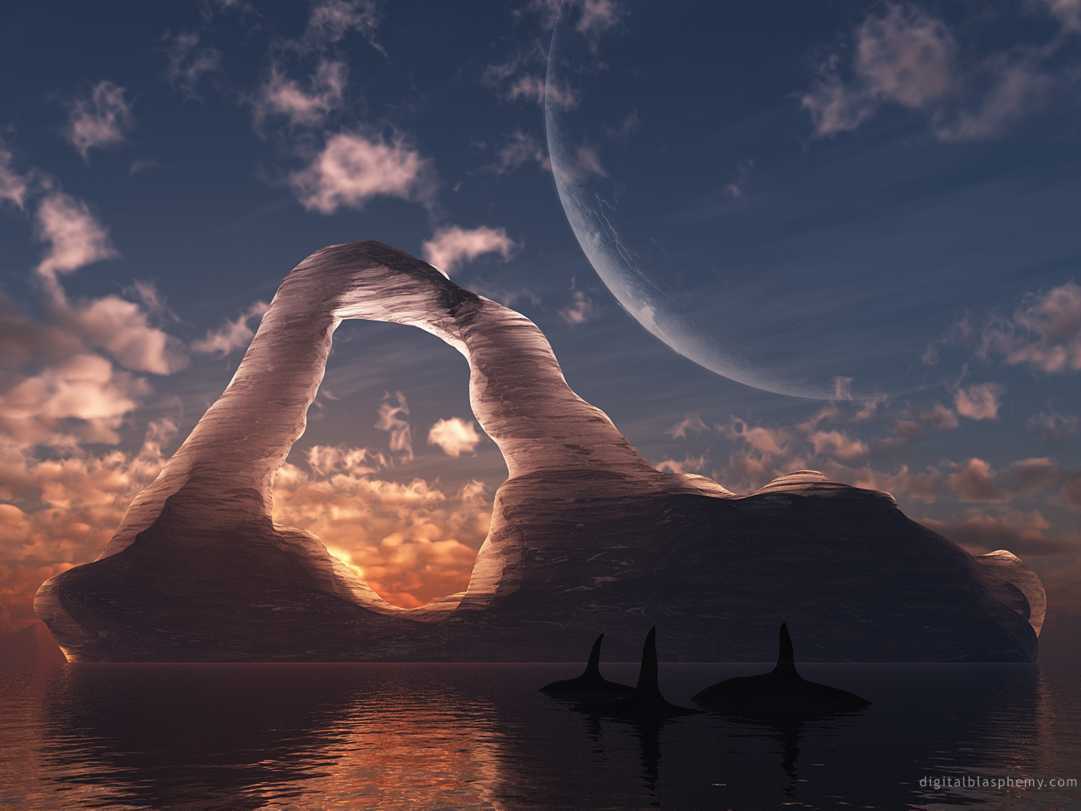 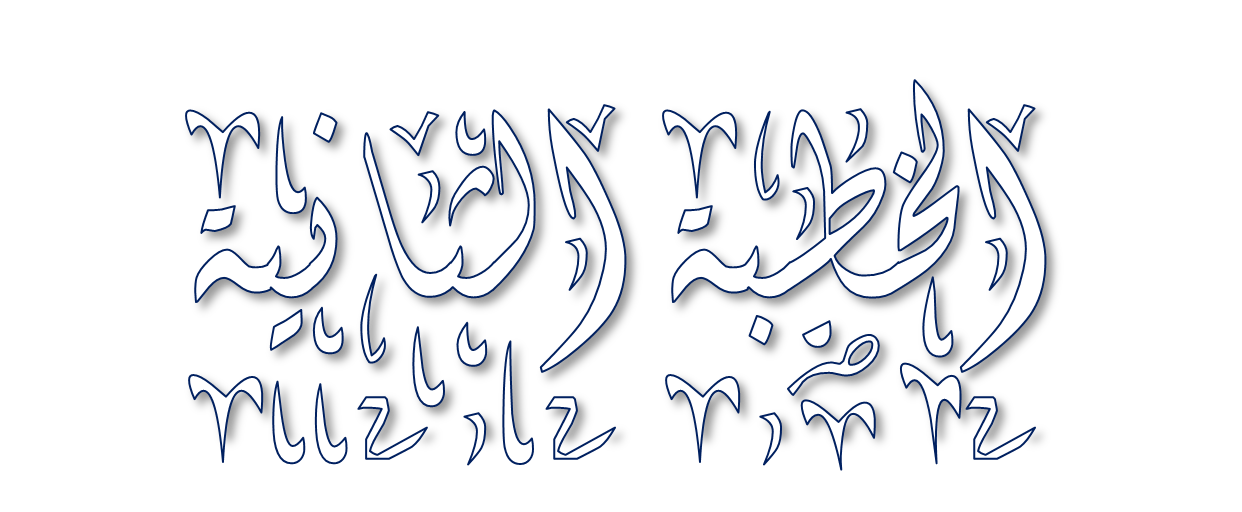 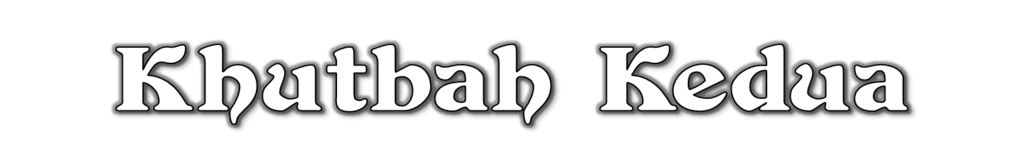 Pujian Kepada Allah S.W.T.
الْحَمْدُ لِلَّهِ
Segala puji-pujian hanya 
bagi Allah S.W.T.
Syahadah
وَأَشْهَدُ أَن لآ إِلَهَ إِلاَّ اللهُ وَحْدَهُ لاَ شَرِيْكَ لَهُ، وَأَشْهَدُ أَنَّ سَيِّدَنَا مُحَمَّدًا عَبْدُهُ وَرَسُوْلُهُ.
Dan aku bersaksi  bahawa sesungguhnya tiada tuhan melainkan Allah, Yang Maha Esa, tiada sekutu bagiNya dan juga aku bersaksi bahawa (Nabi) Muhammad (S.A.W) hambaNya dan rasulNya.
Selawat Ke Atas 
Nabi Muhammad S.A.W
اللَّهُمَّ صَلِّ وَسَلِّمْ وَبَارِكْ عَلَى سَيِّدِنَا مُحَمَّدٍ، وَعَلَى آلِهِ وَأَصْحَابِهِ أَجْمَعِيْنَ
Ya Allah, cucurilah rahmat, kesejahteraan dan keberkatan ke atas junjungan kami (Nabi) Muhammad S.A.W dan ke atas keluarganya dan sekalian para sahabatnya.
Seruan Takwa
اتَّقُوا اللَّهَ فَقَدْ فَازَ الْمُتَّقُوْنَ
Bertakwalah kepada Allah dengan sebenar-benarnya, sesungguhnya berjayalah orang-orang yang bertaqwa.
Seruan
Memperbanyakkan ucapan selawat dan salam kepada Rasulullah SAW
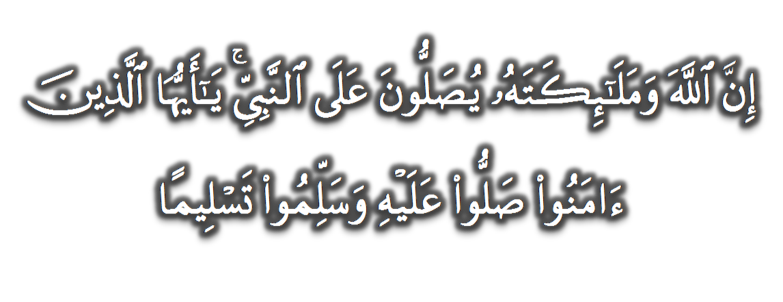 (Surah Al-Ahzab : Ayat 56)
“Sesungguhnya Allah Taala Dan Para MalaikatNya Sentiasa Berselawat Ke Atas Nabi (Muhammad).
Wahai Orang-orang Beriman! Berselawatlah Kamu 
Ke Atasnya Serta Ucapkanlah Salam Sejahtera Dengan Penghormatan Ke Atasnya Dengan Sepenuhnya”.
Selawat
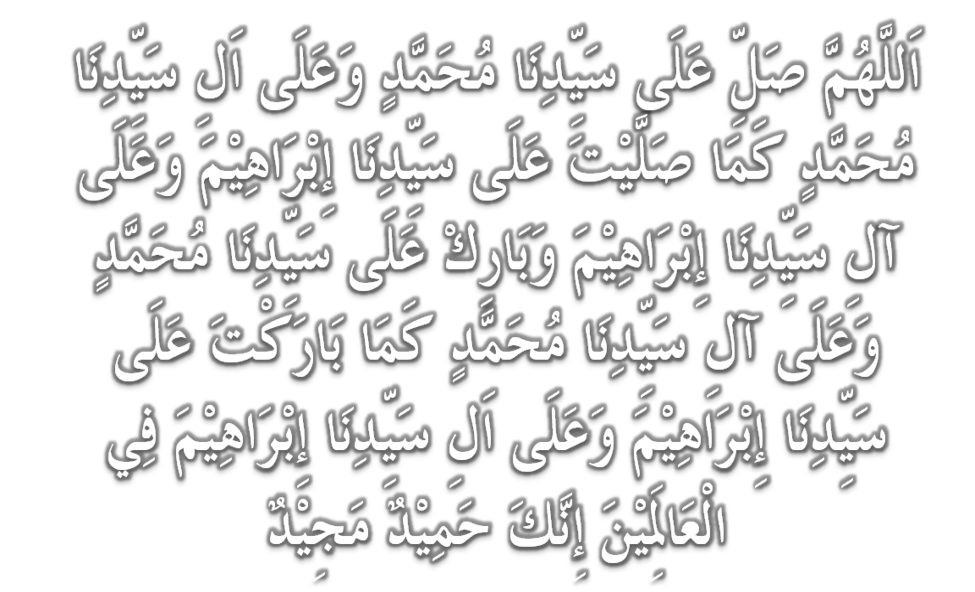 DOA
اللَّهُمَّ اغْفِرْ لِلْمُؤْمِنِيْنَ وَالْمُؤْمِنَاتِ، وَالمُسْلِمِيْنَ وَالْمُسْلِمَاتِ الأَحْيَاءِ مِنْهُمْ وَالأَمْوَات، 
إِنَّكَ سَمِيْعٌ قَرِيْبٌ مُجِيْبُ الدَّعَوَات.
اللَّهُمَّ ادْفَعْ عَنَّا الْبَلاءَ وَالْوَبَاءَ وَالْفَحْشَاءَ
 مَا لا يَصْرِفُهُ غَيْرُكَ
DOA
اللَّهُمَّ إِنَّا نَعُوذُ بِكَ مِنَ البَرَصِ وَالْجُنُونِ وَالْجُذَامِ وَمِن سَيِّئِ الأَسْقَامِ. 

اللَّهُمَّ اشْفِ مَرْضَانَا وَارْحَمْ مَّوْتَانَا، وَالْطُفْ بِنَا فِيمَا نَزَلَ بِنَا
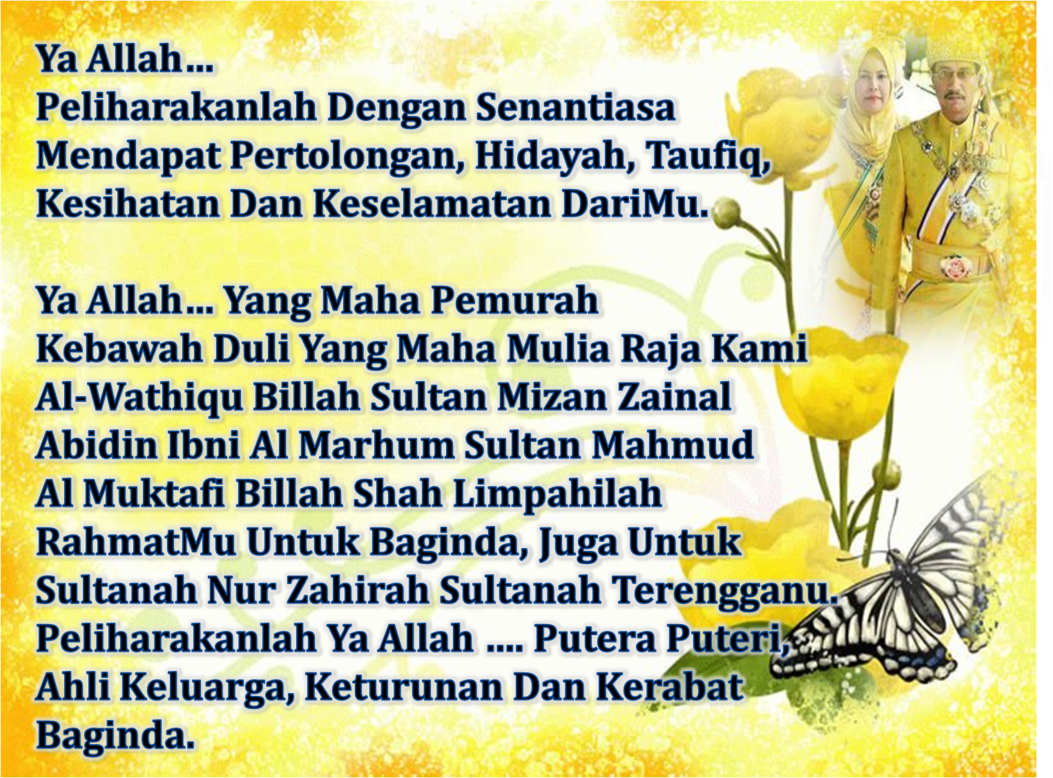 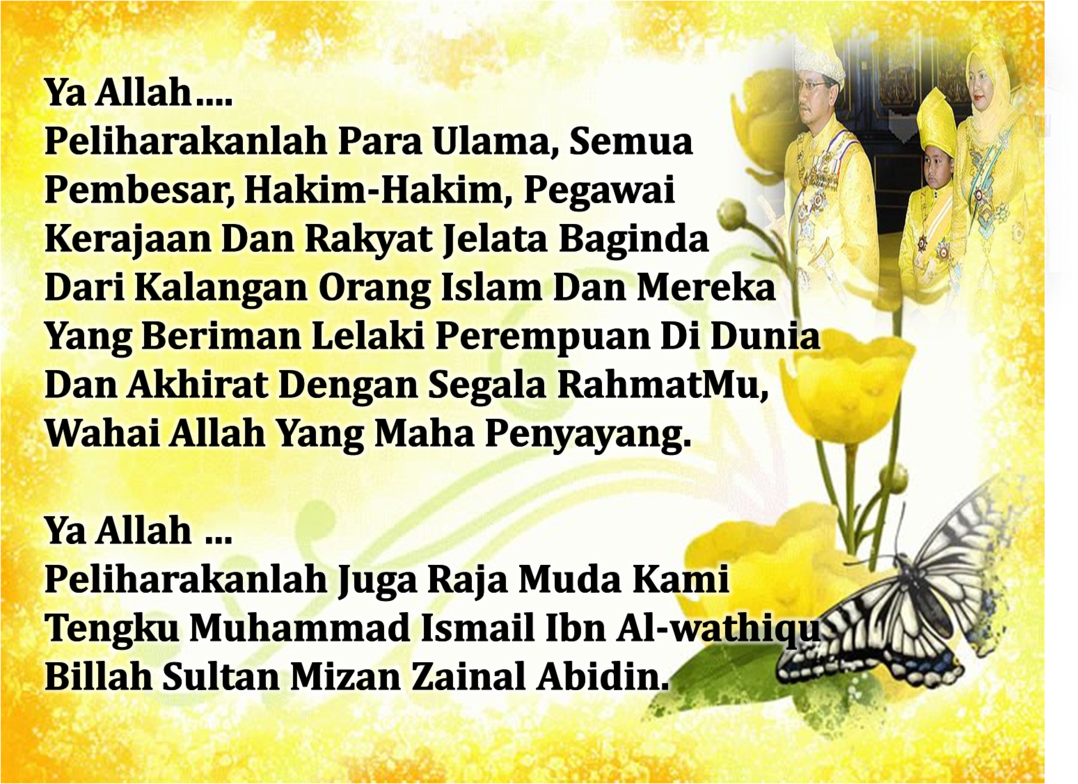 DOA …
Ya Allah selamatkan kami dan seluruh ummat Islam di mana jua mereka berada. Satukanlah persaudaraan dan perpaduan ummat Islam dengan ikatan yang erat dan kukuh. Mantapkanlah  iman kami dan teguhkanlah pegangan kami menurut ahli sunnah wal jamaah, peliharakanlah kami dari amalan dan pegangan aqidah yang menyeleweng. 

Ya Allah, bantu dan kasihilah kami dan seluruh ummat Islam dari kesusahan, wabak dan bala bencana. Lenyapkanlah wabak covid 19 dari bumiMu ini Ya Allah.. Ya Rahman.. Ya Rahim..
DOA …
رَبَّنَا آتِنَا فِي الدُّنْيَا حَسَنَةً وَفِي الآخِرَةِ حَسَنَةً  وَقِنَا عَذَابَ النَّارِ.
Kurniakanlah Kepada Kami Kebaikan Di Dunia Dan Kebaikan Di Akhirat Serta Hindarilah Kami Dari Seksaan Neraka


 وَصَلَّى اللهُ عَلىَ سَيِّدِنَا مُحَمَّدٍ وَعَلىَ آلِهِ وَصَحْبِهِ وَسَلَّمْ.
 وَالْحَمْدُ للهِ رَبِّ الْعَالَمِيْنَ.
عِبَادَ اللهِ!

اُذْكُرُوْا اللهَ الْعَظِيْمَ يَذْكُرْكُمْ، 

وَاشْكُرُوْهُ عَلَى نِعَمِهِ يَزِدْكُمْ،


وَلَذِكْرُ اللهِ أَكْبَرُ، وَاللهُ يَعْلَمُ مَا تَصْنَعُوْنَ
قُوْمُوْا إِلَى صَلاتِكُمْ،

 يَرْحَمْكُمُ الله.